Etudier les données prises par le détecteur ATLAS
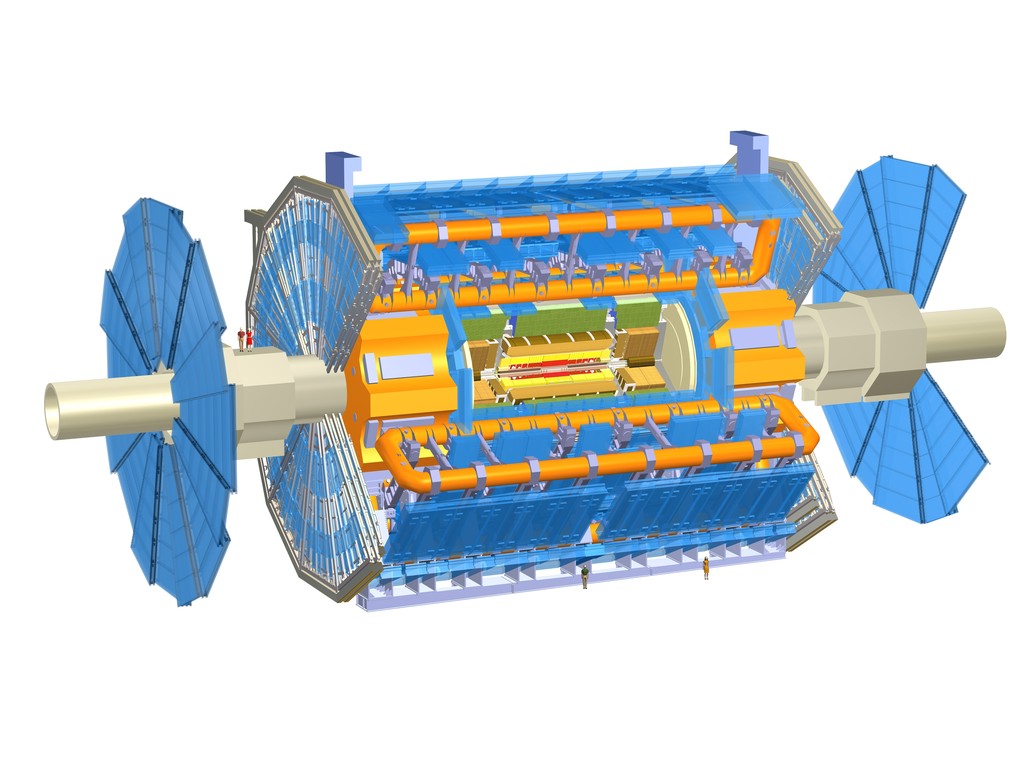 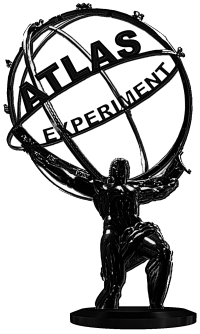 MasterClasses 2017 @ Colmar / Strasbourg
Des données à analyser ?
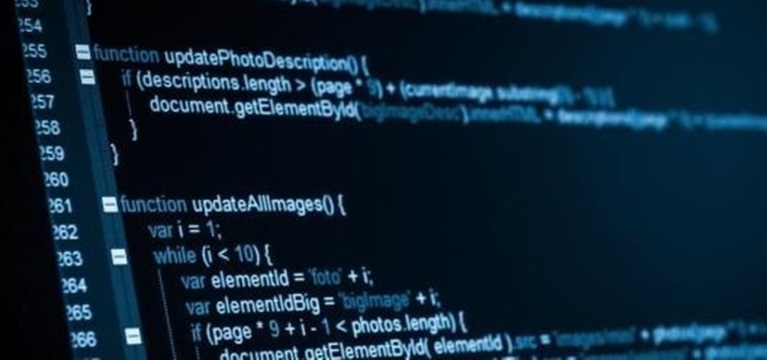 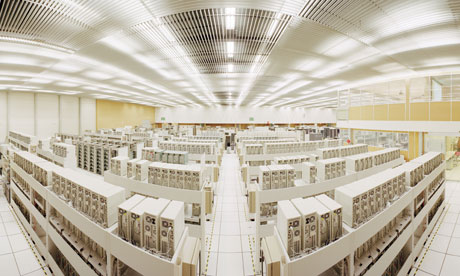 Centre informatique
des 0 et des 1
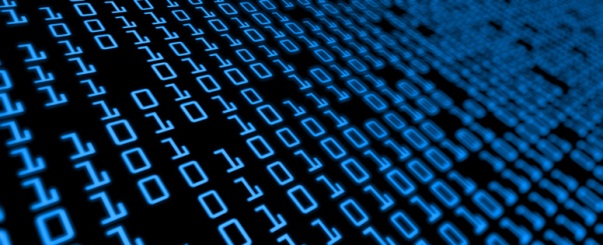 Données analysables par les physiciens
 Étude quantitative
ATLAS
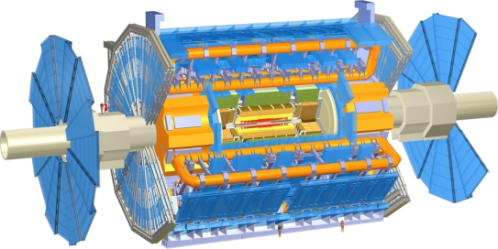 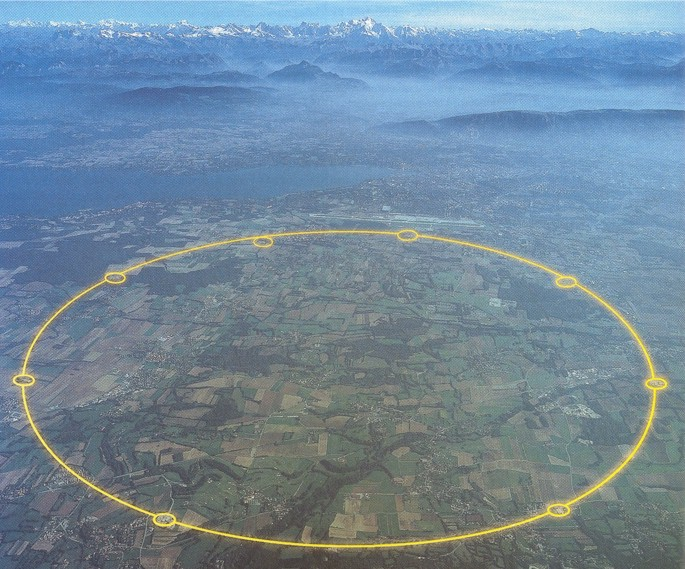 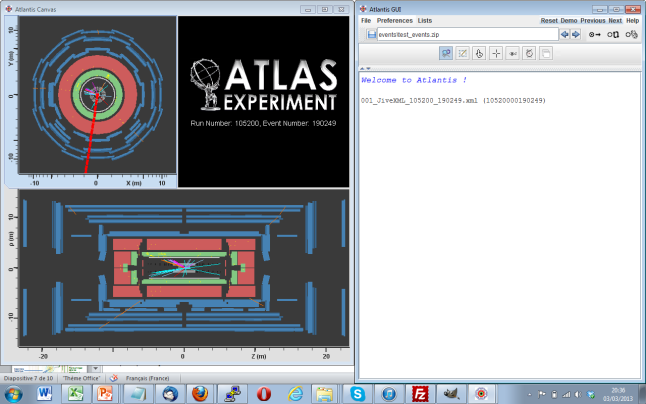 Données analysables par des lycéens
 Étude qualitative
LHC
Prise en main du programme de visualisation
Vue transversale du détecteur
Numéros d’identification de l’événement en cours
Liste des objets sélectionnés
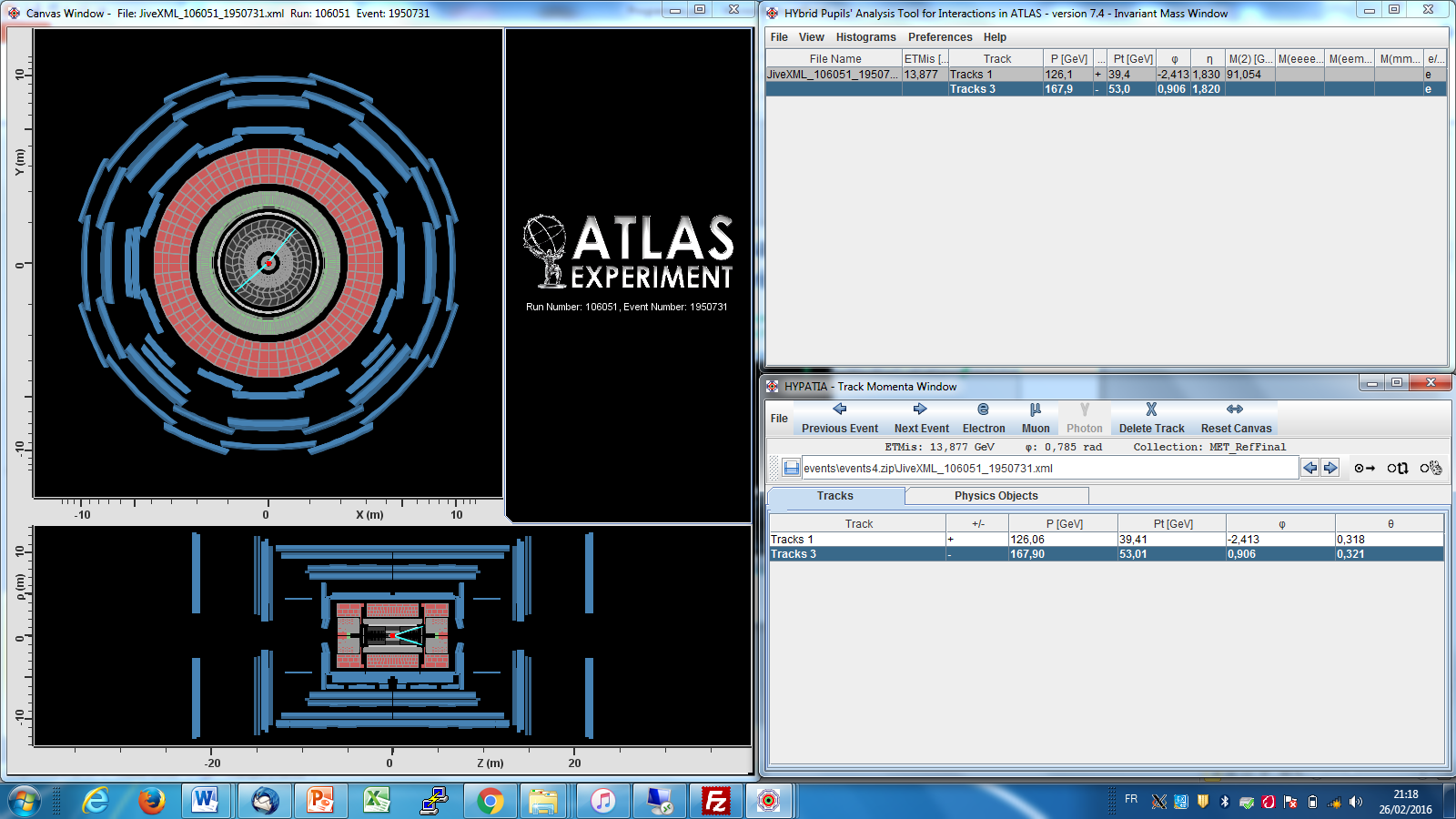 Vue longitudinale du détecteur
Liste des objets reconstruits
3
Première partie : 

Comment voir le détecteur en 3D ?

(sans lunette 3D)
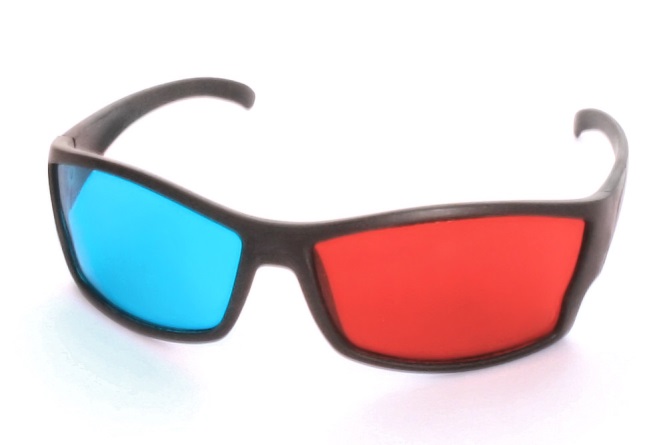 4
Visualisation du détecteur
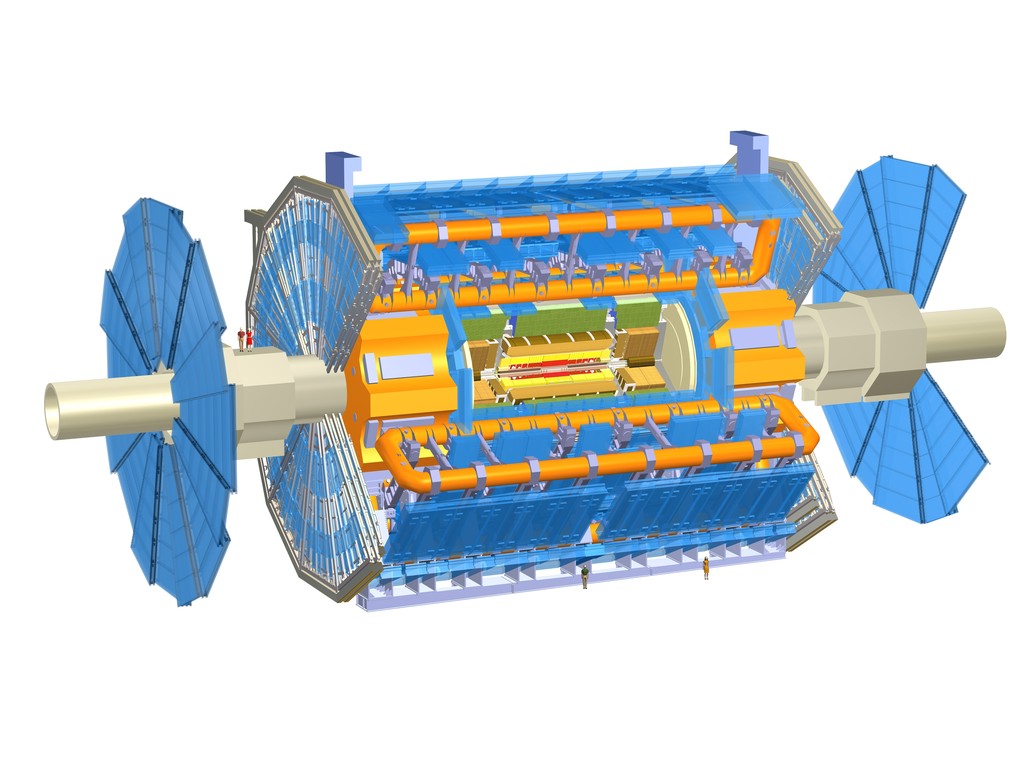 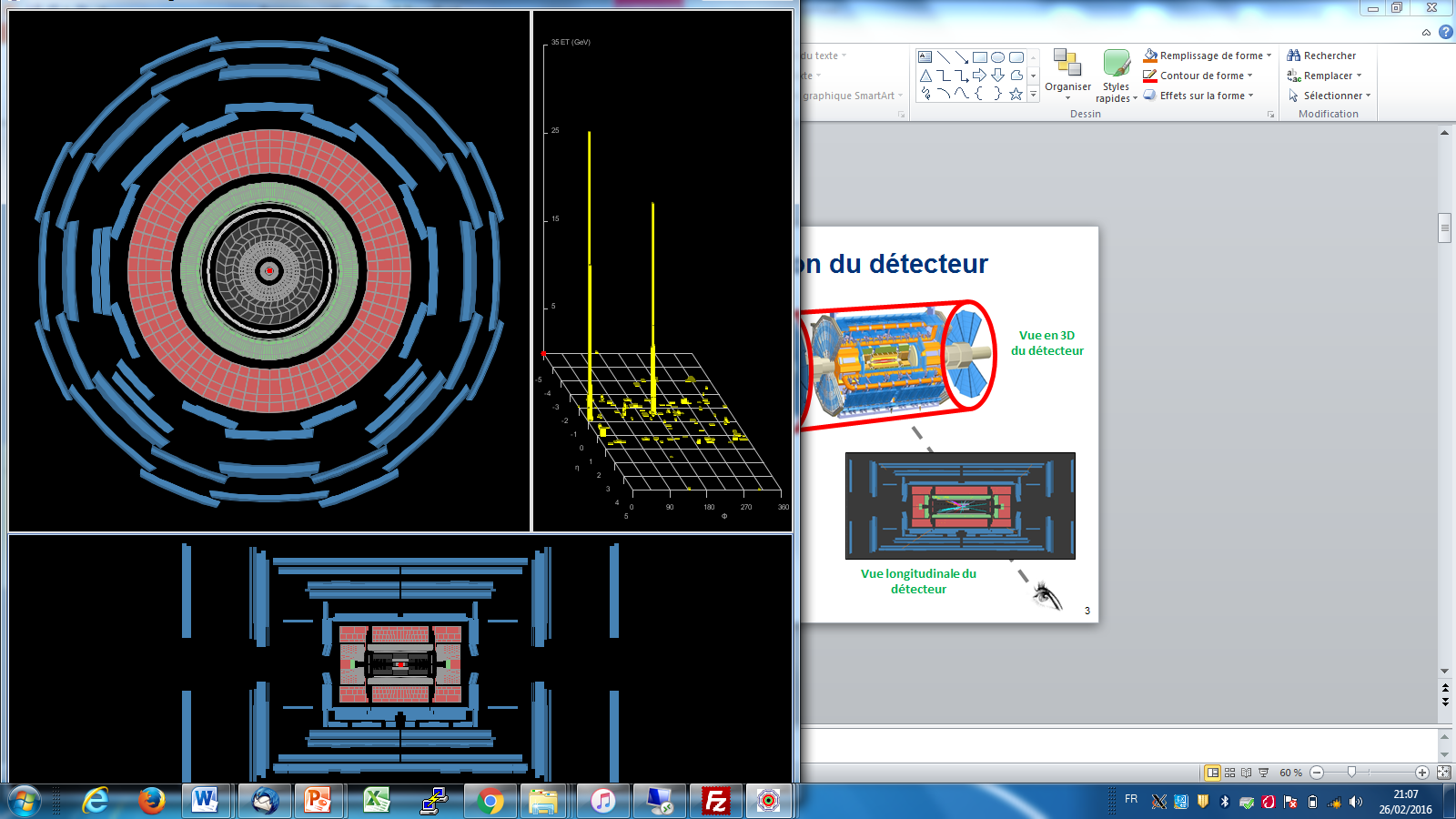 Vue en 3D du détecteur
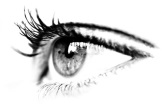 Vue transversale du détecteur
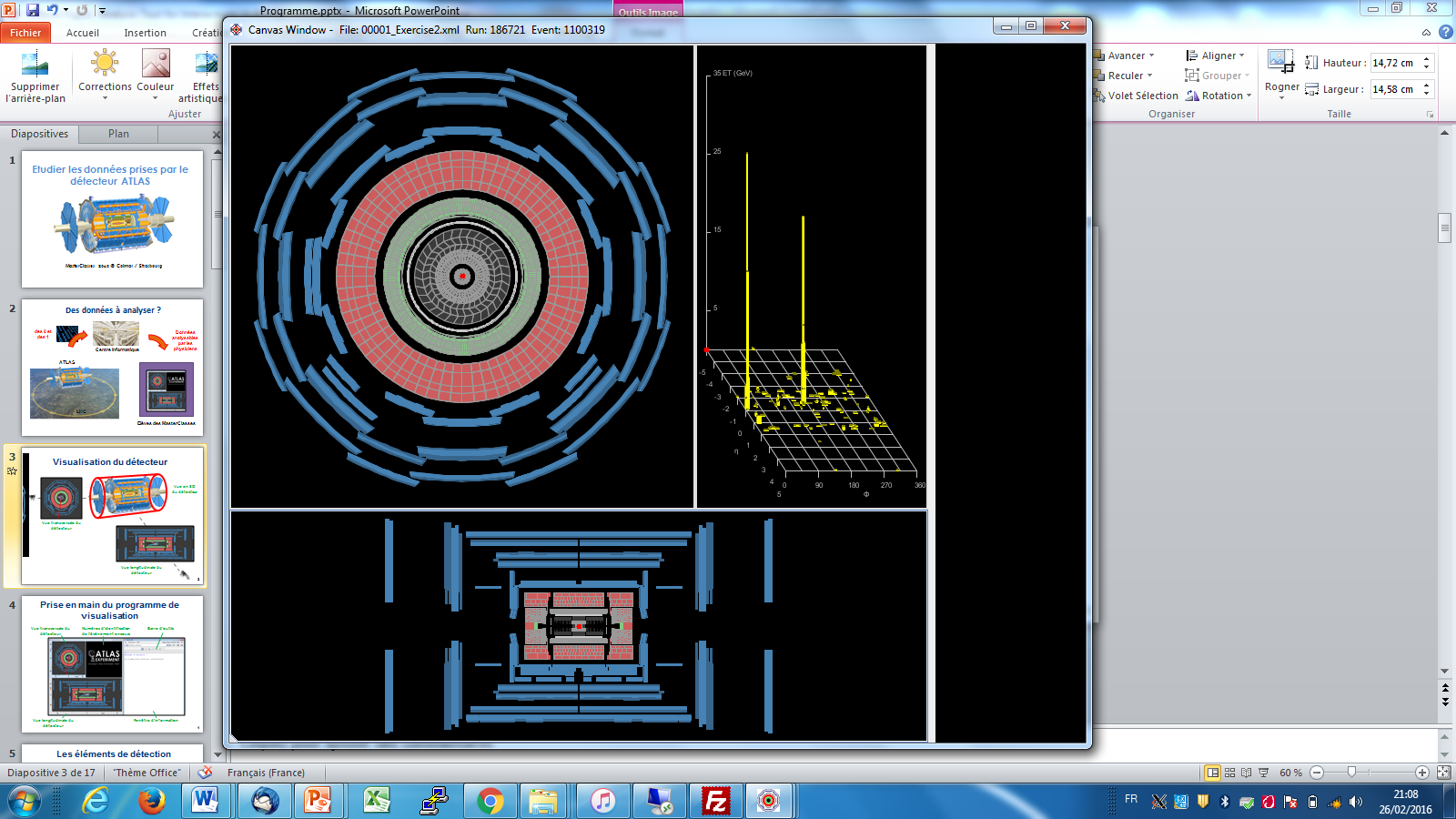 Vue longitudinale du détecteur
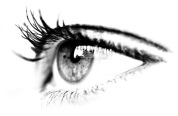 5
Les éléments de détection
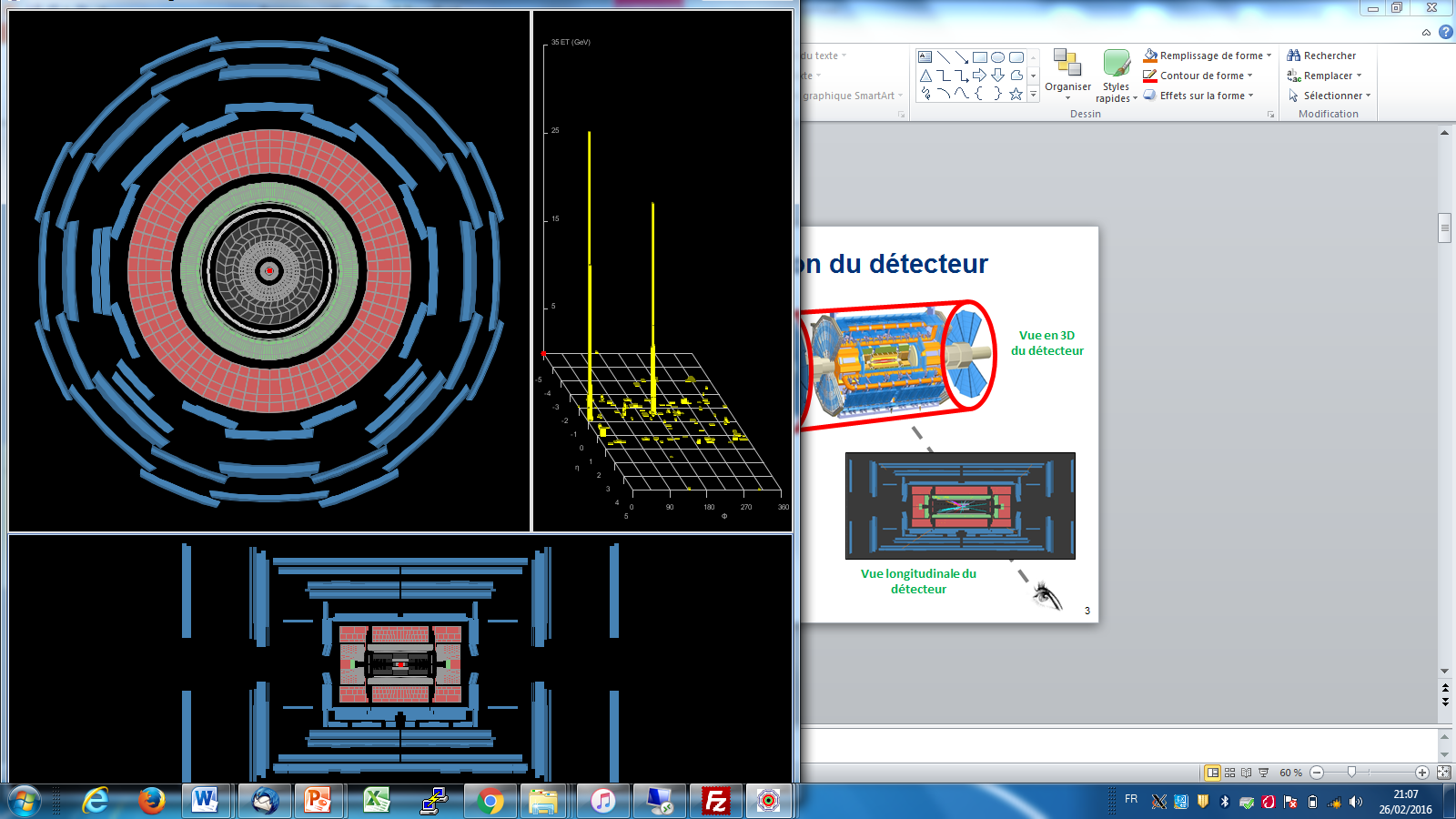 Détecteur de muons
Calorimètre hadronique
Calorimètre électromagnétique
Aimant
Trajectographe
Vue transversale du détecteur
6
Naviguer dans le détecteur
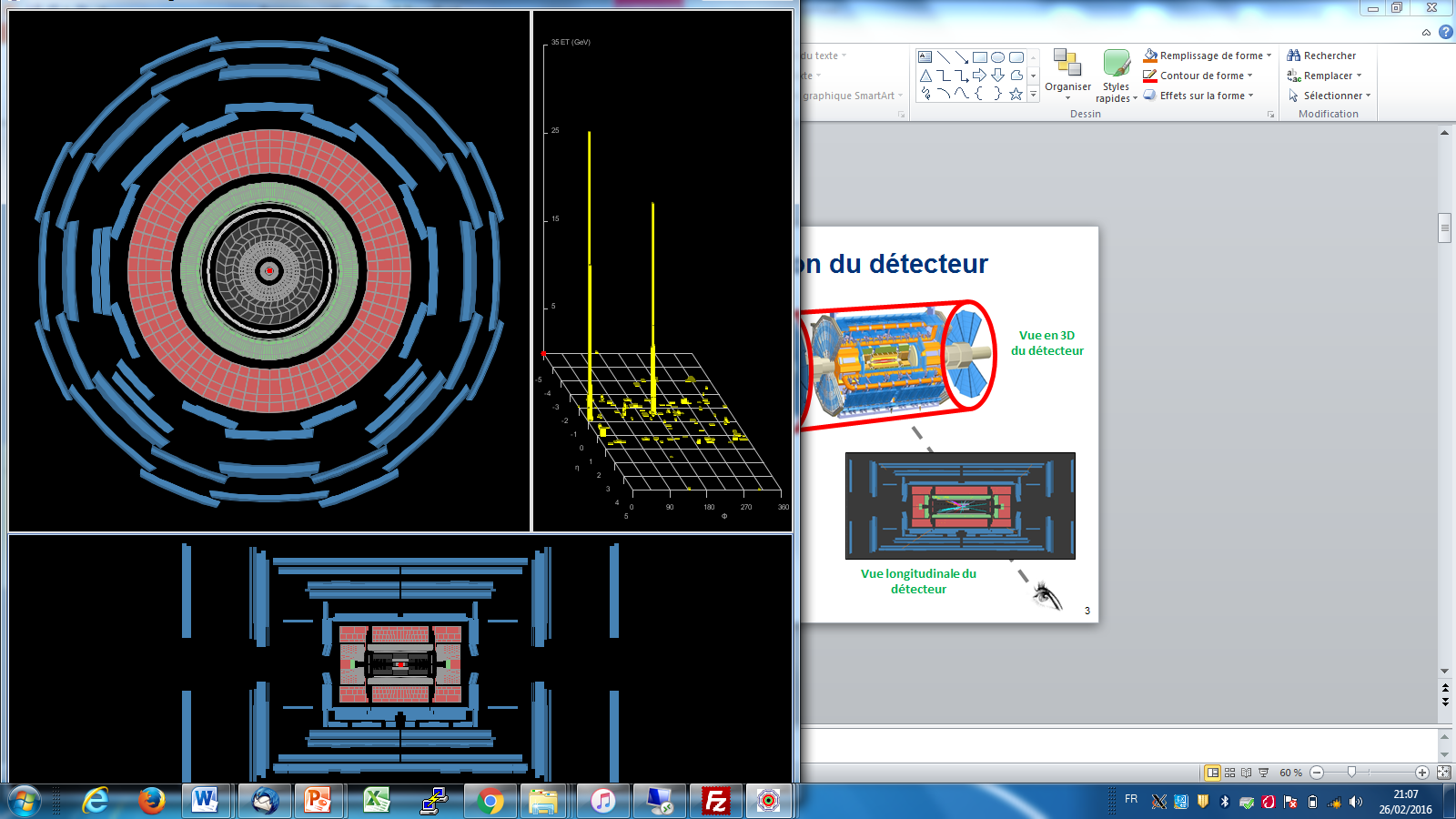 Possibilité de zoomer
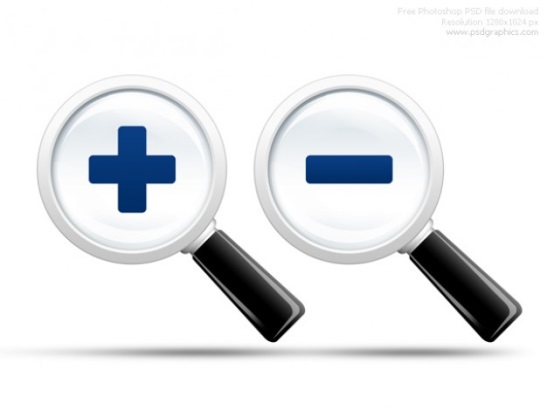 1. Cliquez sur une vue (transversale ou longitudinale).
2. Bouton gauche appuyé de la souris + mouvement de souris.
Vue transversale du détecteur
7
Naviguer dans le détecteur
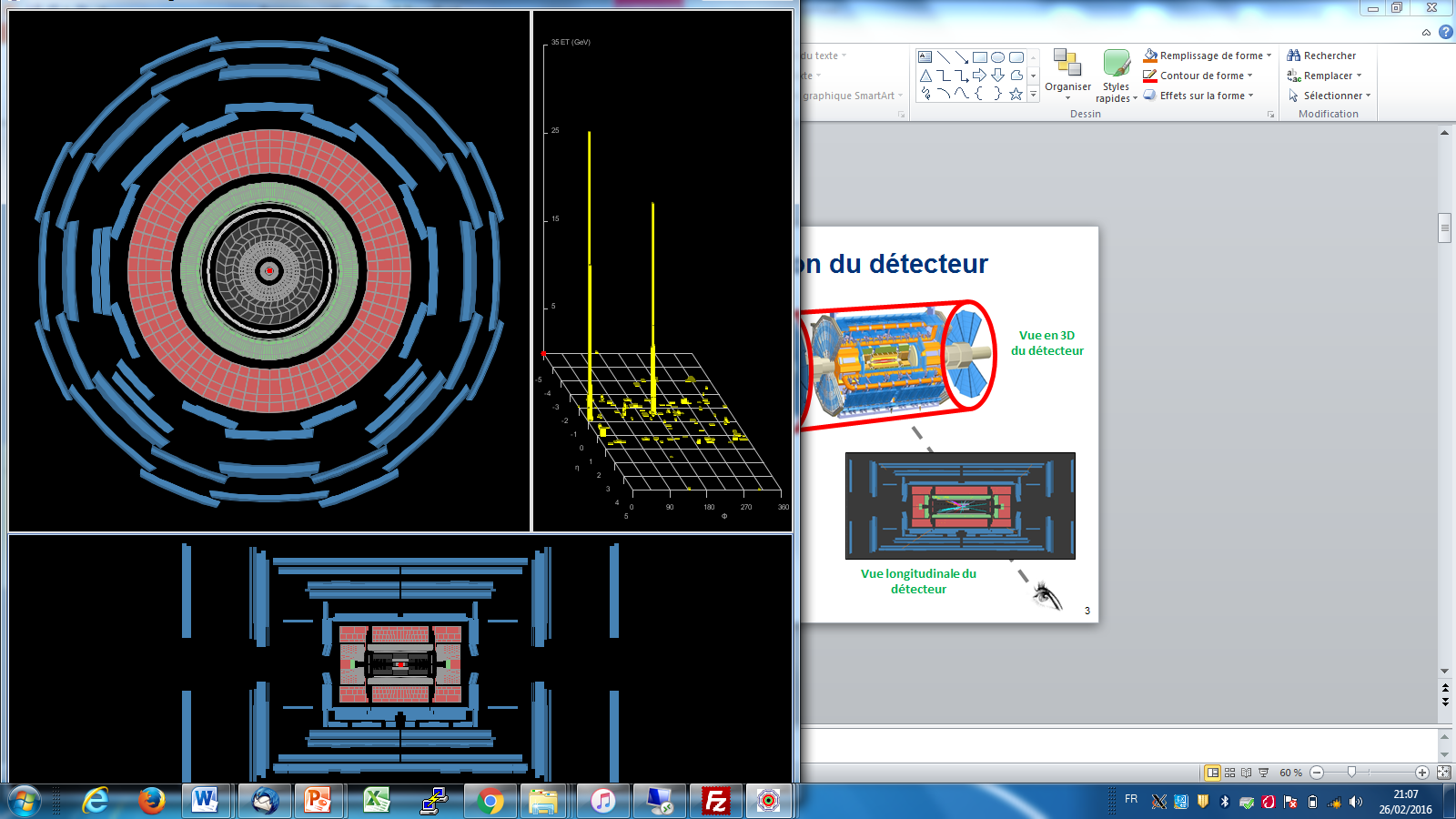 Possibilité de se déplacer
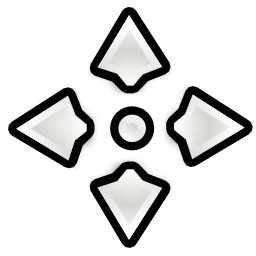 1. Cliquez sur une vue (transversale ou longitudinale).
2. Touche «M» appuyée + bouton gauche appuyé de la souris + mouvement de souris.
Vue transversale du détecteur
8
Naviguer dans le détecteur
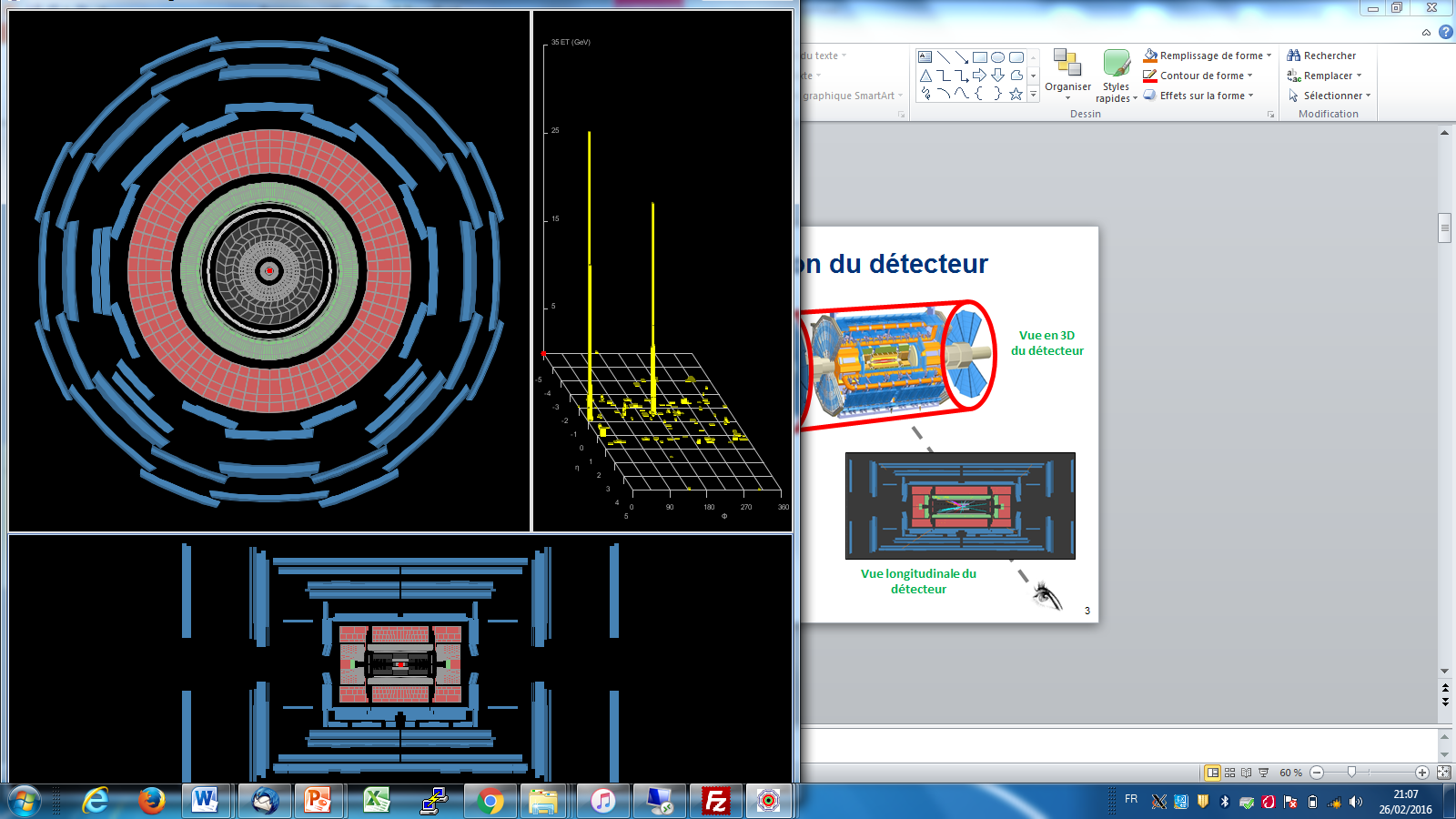 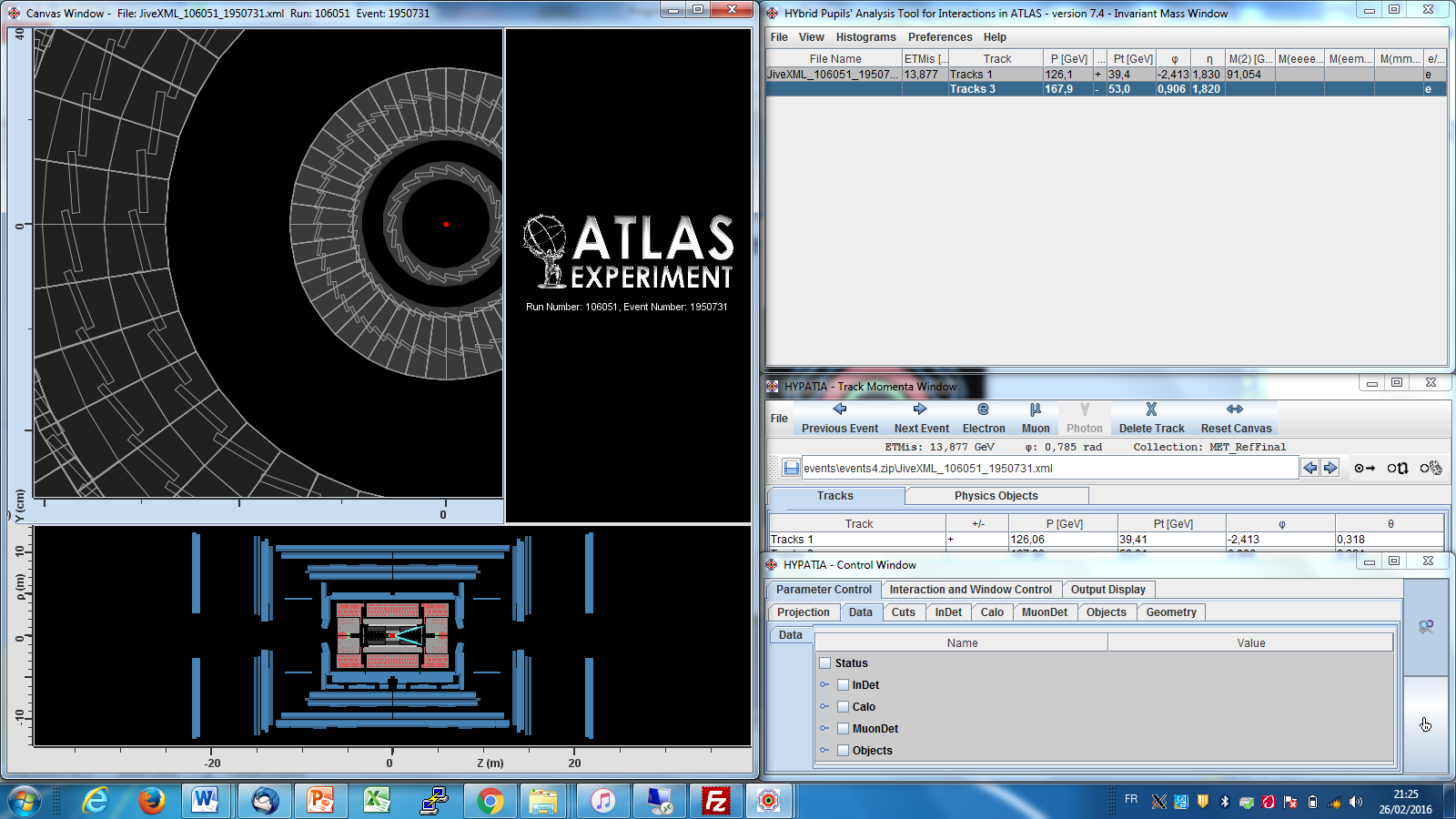 Perdu dans le détecteur ?????
Cliquez sur la vue (transversale ou longitudinale).
Appuyez sur le bouton droit de la souris.
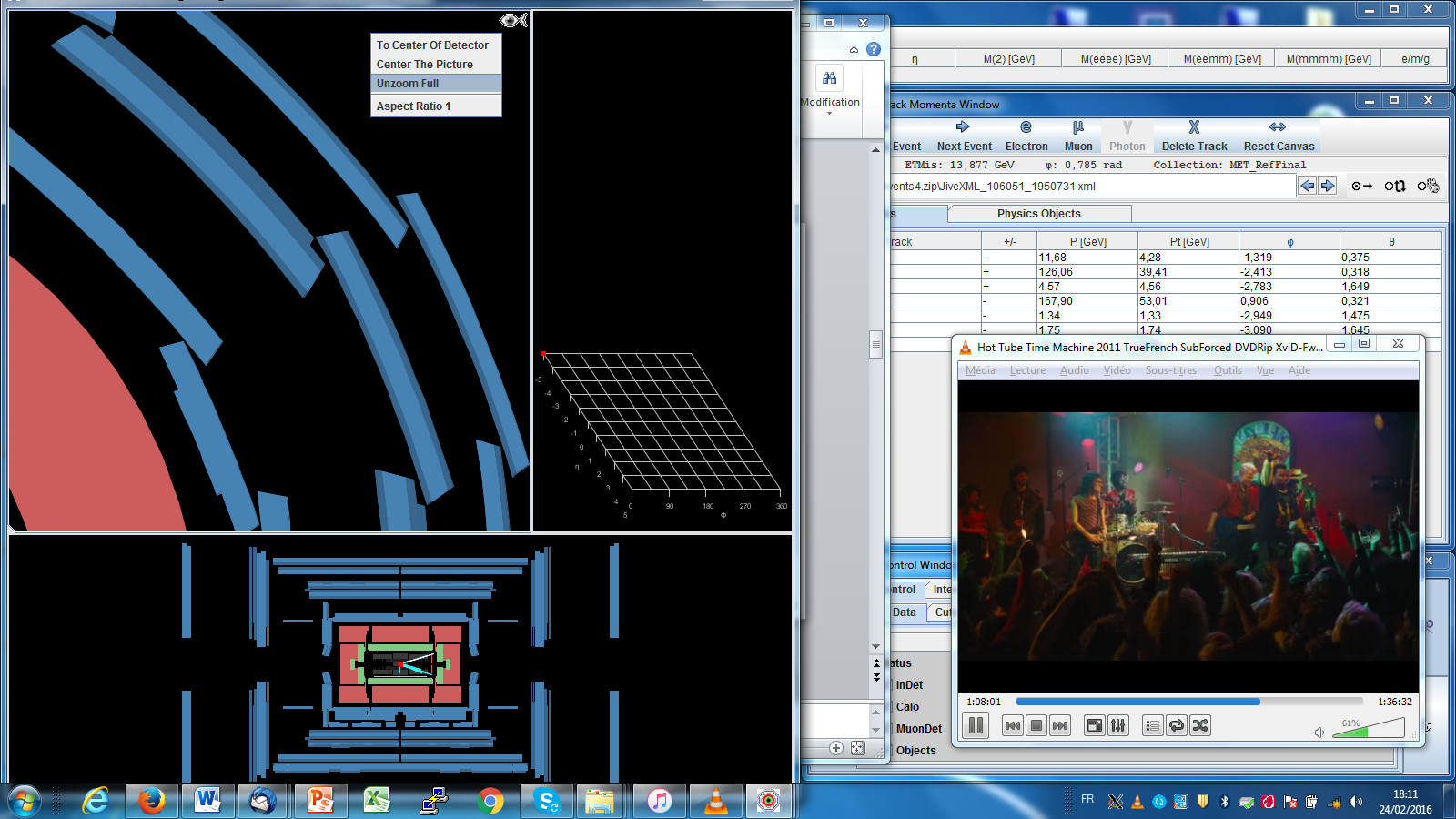 Appuyez sur  « Unzoom full »
Vue transversale du détecteur
9
Deuxième partie : 

Qu’est-ce qu’a vu le détecteur ?
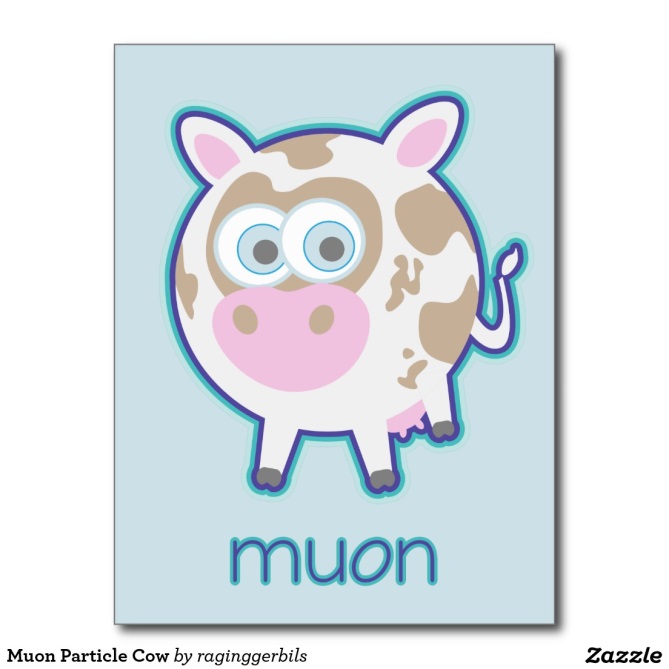 10
Les objets reconstruits
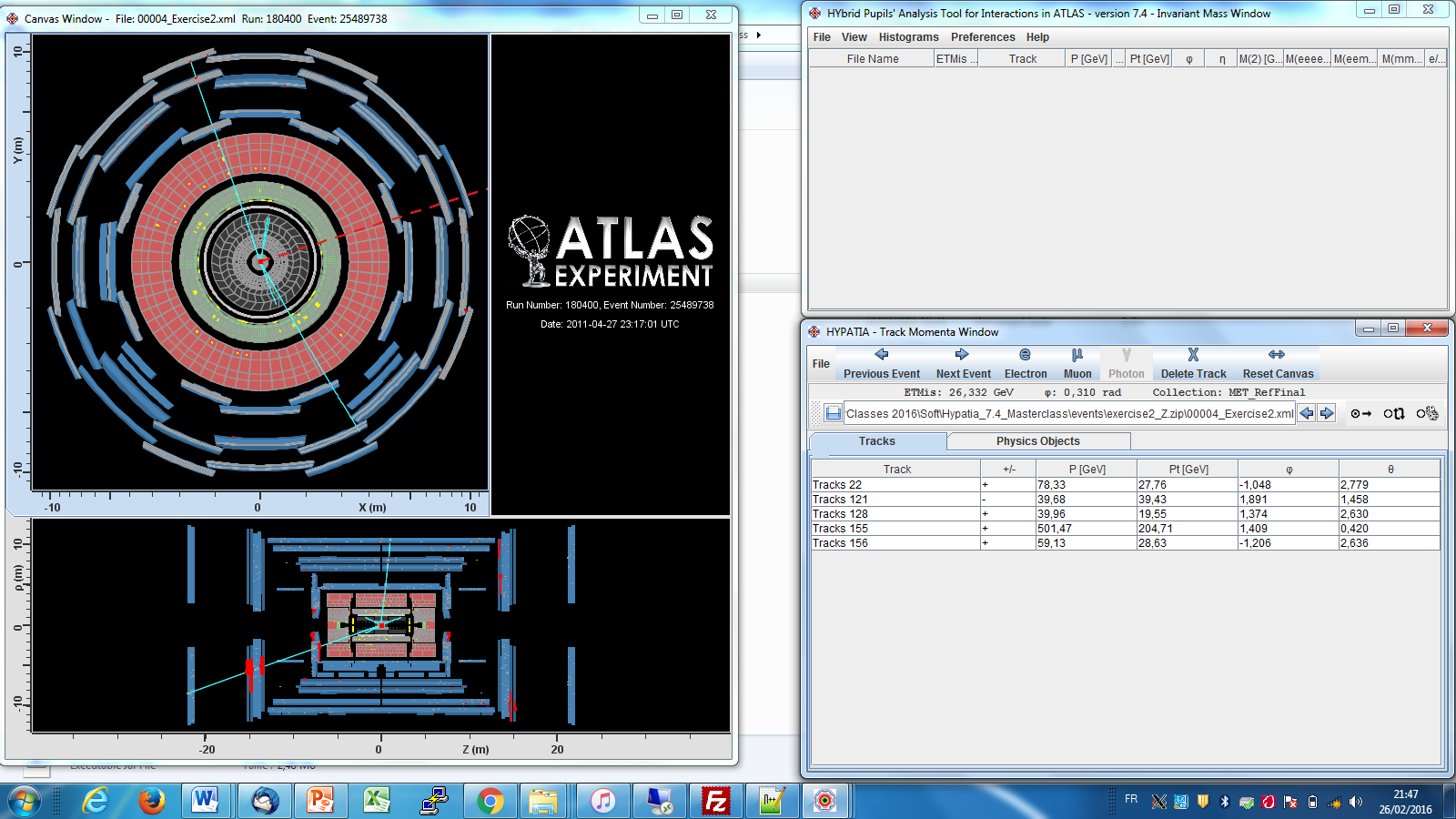 Segments
Dépôt d’énergie dans le calorimètre hadronique
Dépôt d’énergie dans le calorimètre électromagnétique
Traces
Energie manquante
Vue transversale du détecteur
11
Comment reconnaître un électron ou un anti-électron ?
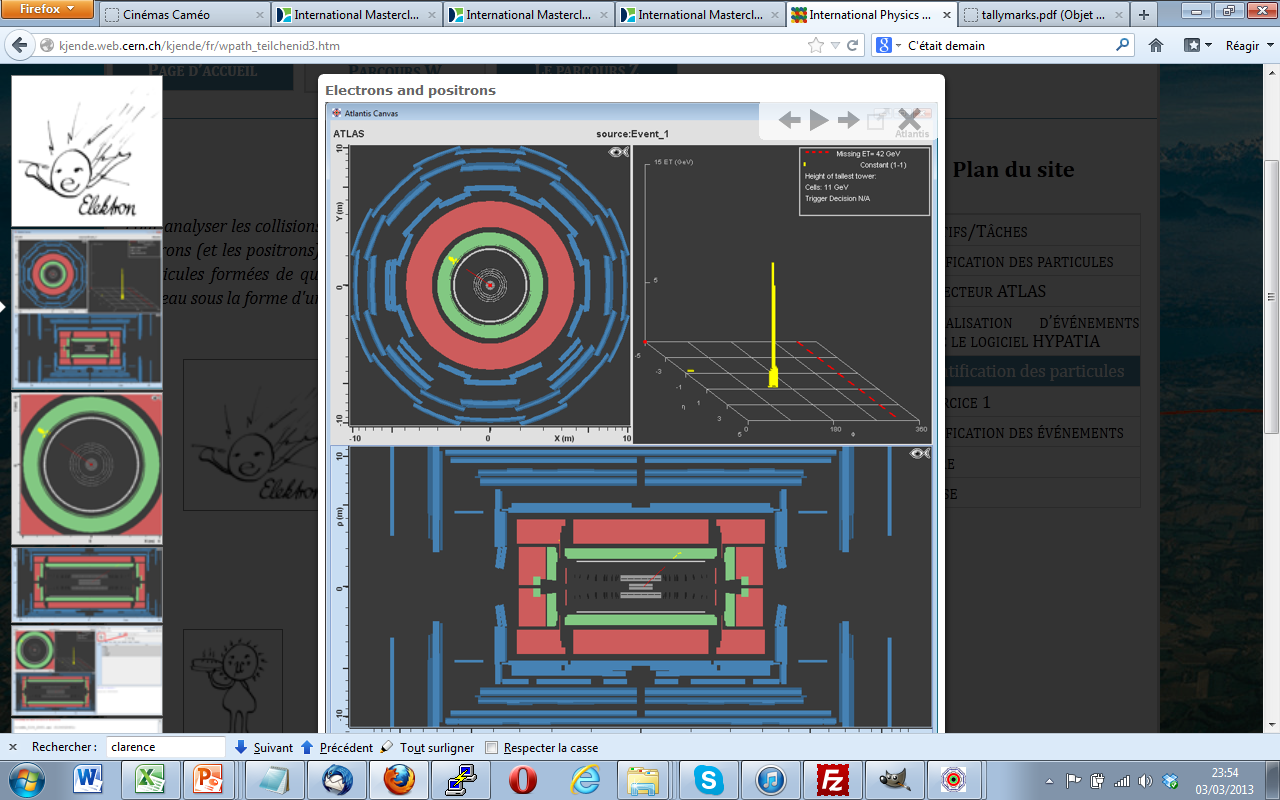 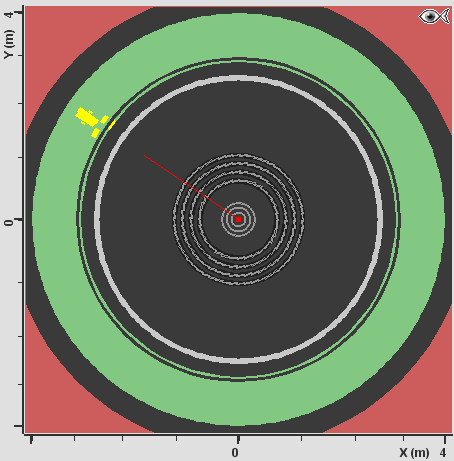 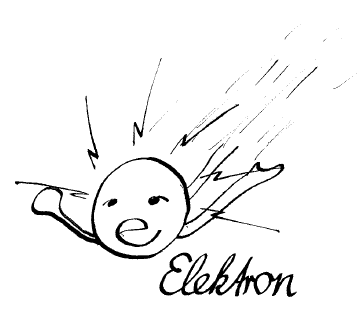 12
Comment reconnaîtreun muon ou un anti-muon?
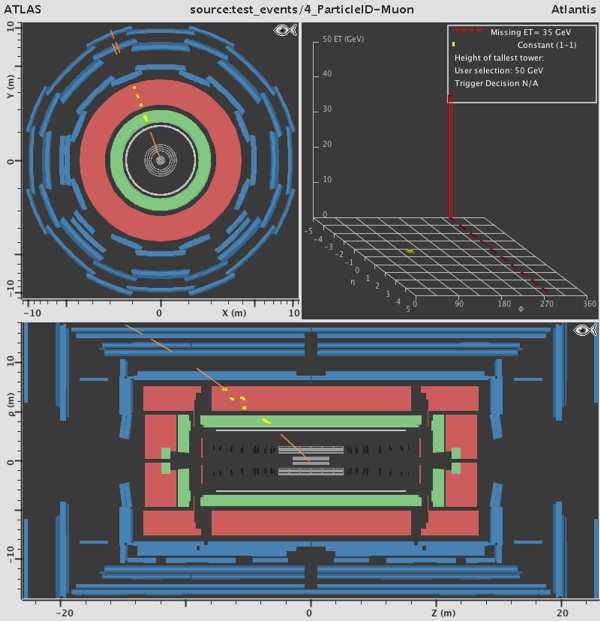 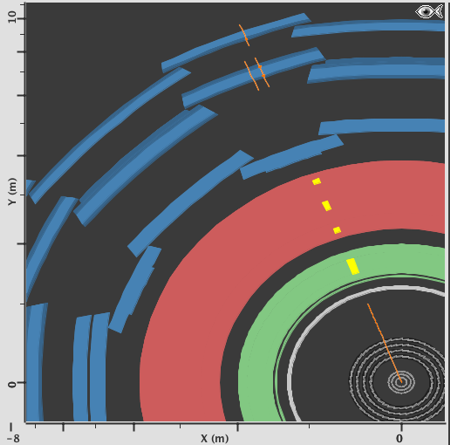 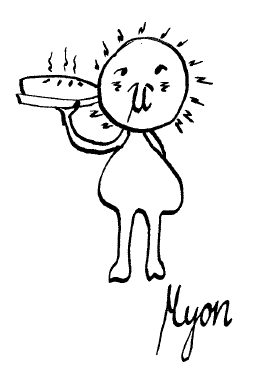 13
Comment reconnaître un photon ?
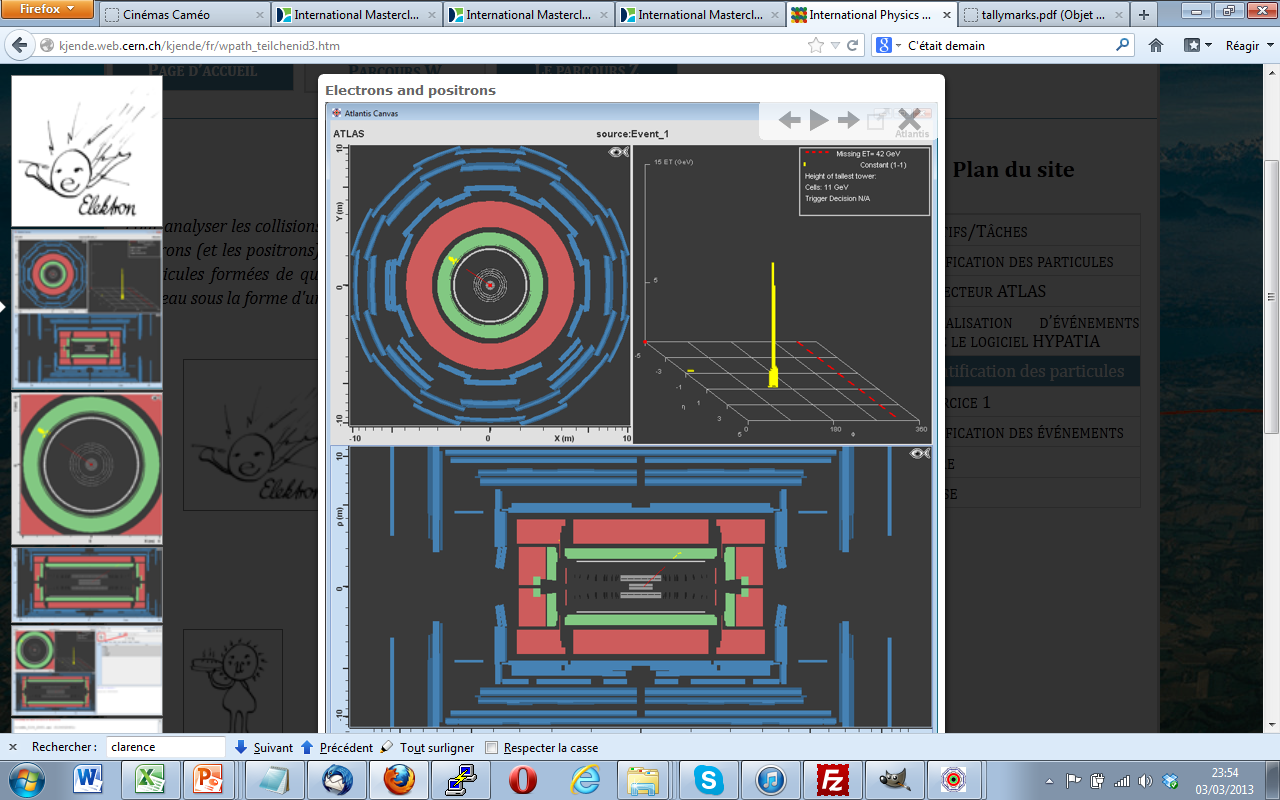 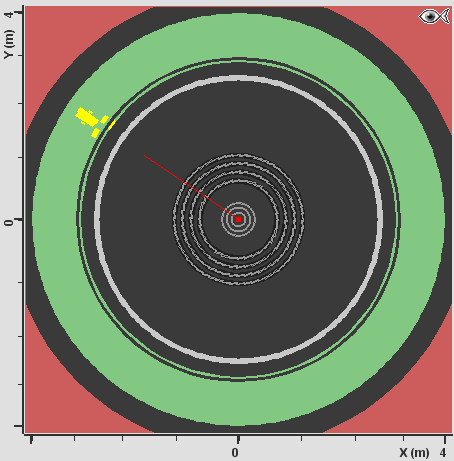 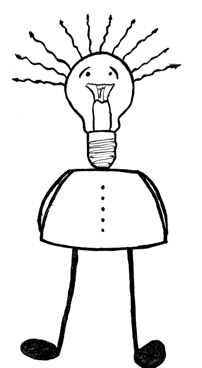 14
Je veux plus d’information sur les particules détectées !!!
Catégorie des traces 
Tous les objets pouvant être reconstruits avec le trajectographe et/ou chambre à muons
Catégorie des objets calorimétriques 
Tous les objets pouvant être reconstruits avec le calorimètre électromagnétique
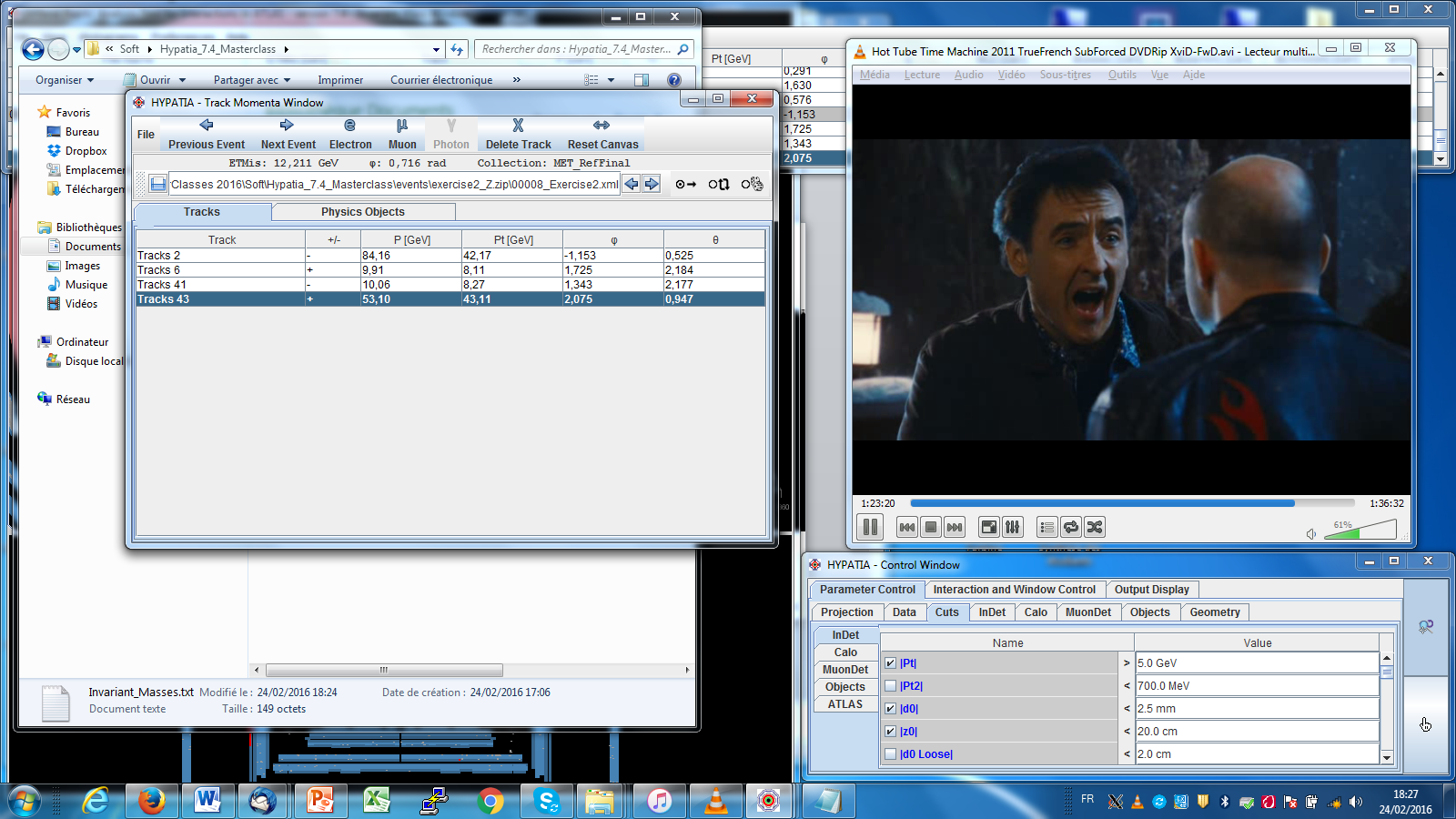 15
Je veux plus d’information sur les particules détectées !!!
Signe de la charge électrique
Informations liées à l’énergie
Informations liées à la direction de la trace
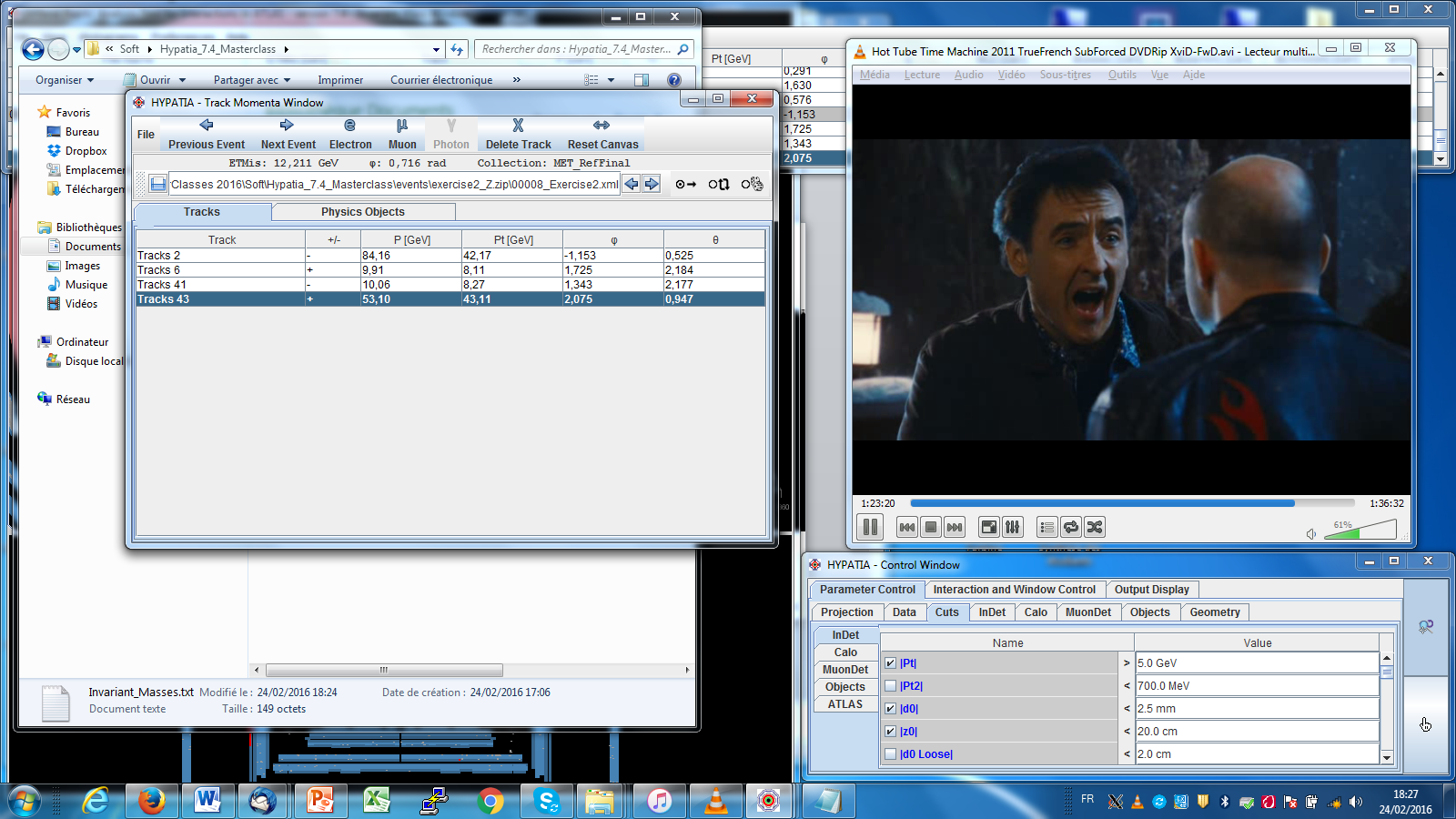 16
Que voyez-vous sur ce premier événement ?
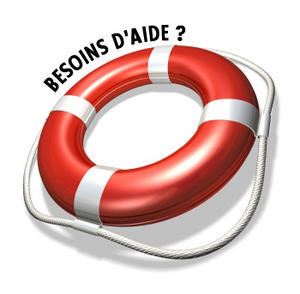 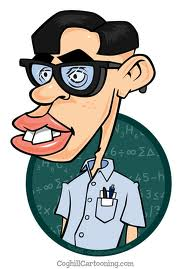 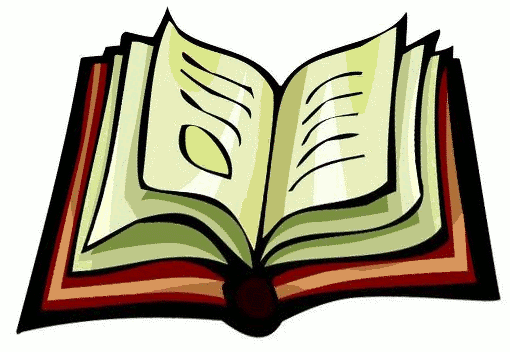 Lire le guide de l’utilisateur
Faire appel à un GE (Gentil Encadrant)
18